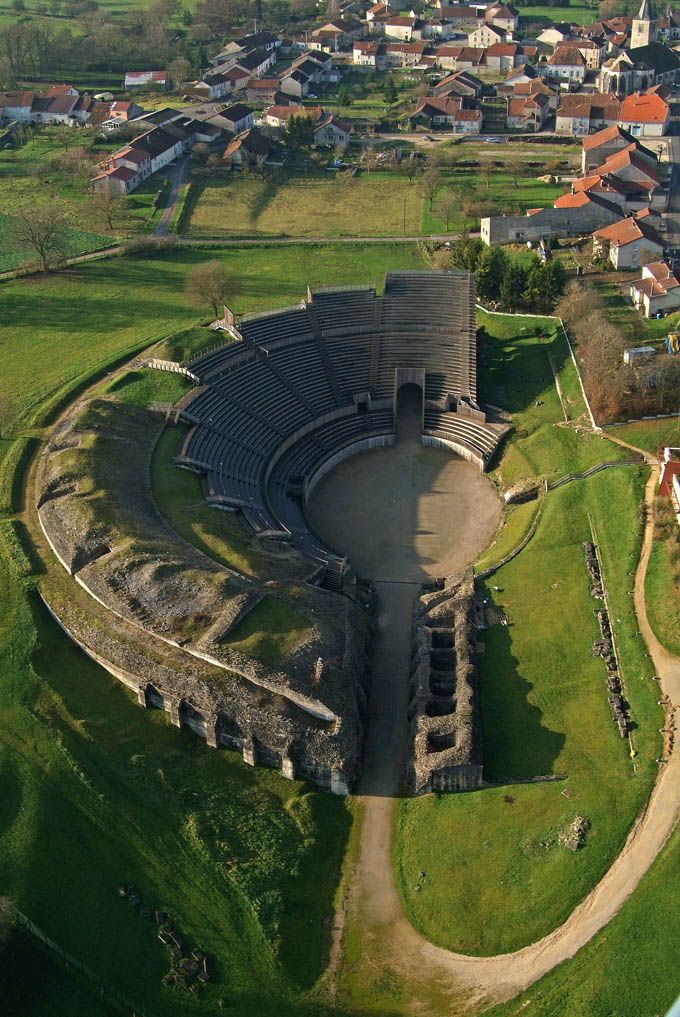 GRAND’CHŒUR2022
Mercredi 1er juillet 2022 – Grand (Vosges)
Photo : Conseil départemental des Vosges, C. Voegelé
Grand’CHŒUR 2022
Frise musicale
LES TEMPS MODERNES
Moyen-Age
Baroque
XXème siècle
Renaissance
Romantique
Antiquité
Classique
476
1500
-3500
1750
1600
1800
1900
Grand’CHŒUR 2022
310 élèves

Ecoles primaires vosgiennes :

Bouxières-aux-Bois
Thaon-les-Vosges
Durkheim Epinal
Nomexy
Coussey
Grand
Soulosse-sous-St-Elophe
Landaville
Liffol-le-Grand
Organisé par la DSDEN des Vosges
Partenaires :
Le Conseil Départemental des Vosges, les communes de Thaon-les-Vosges, Nomexy, la Communauté de Communes de l’Ouest Vosgien et l’INECC Mission Voix Lorraine
Grand’CHŒUR 2022
Thème du Grand Concert :
L’Histoire de l’Antiquité au Xxème siècle en passant par le Moyen-Age, la Renaissance, les périodes baroques classiques ou romantiques.

178 élèves ont participé aux ateliers matinaux avec la complicité de
Patrice BOURRY
et Catherine TOGNY
Musiciens
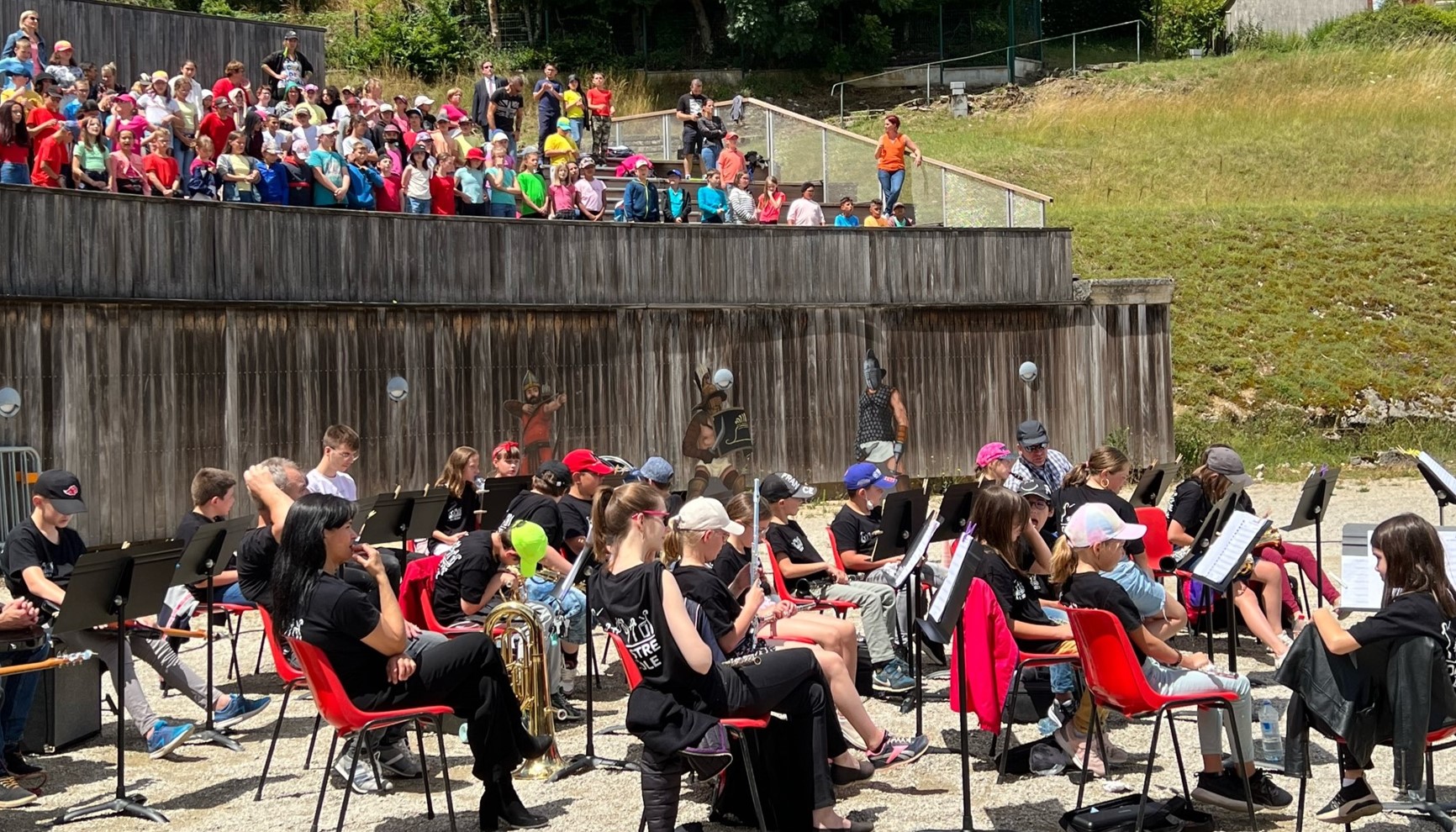 Grand’CHŒUR 2022
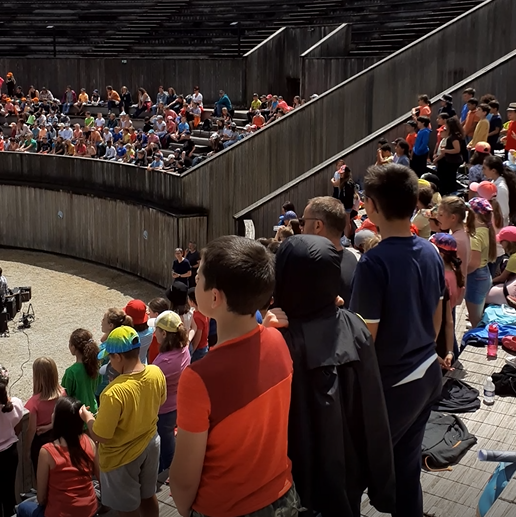 Grand’CHŒUR 2022
Grand’CHŒUR 2022
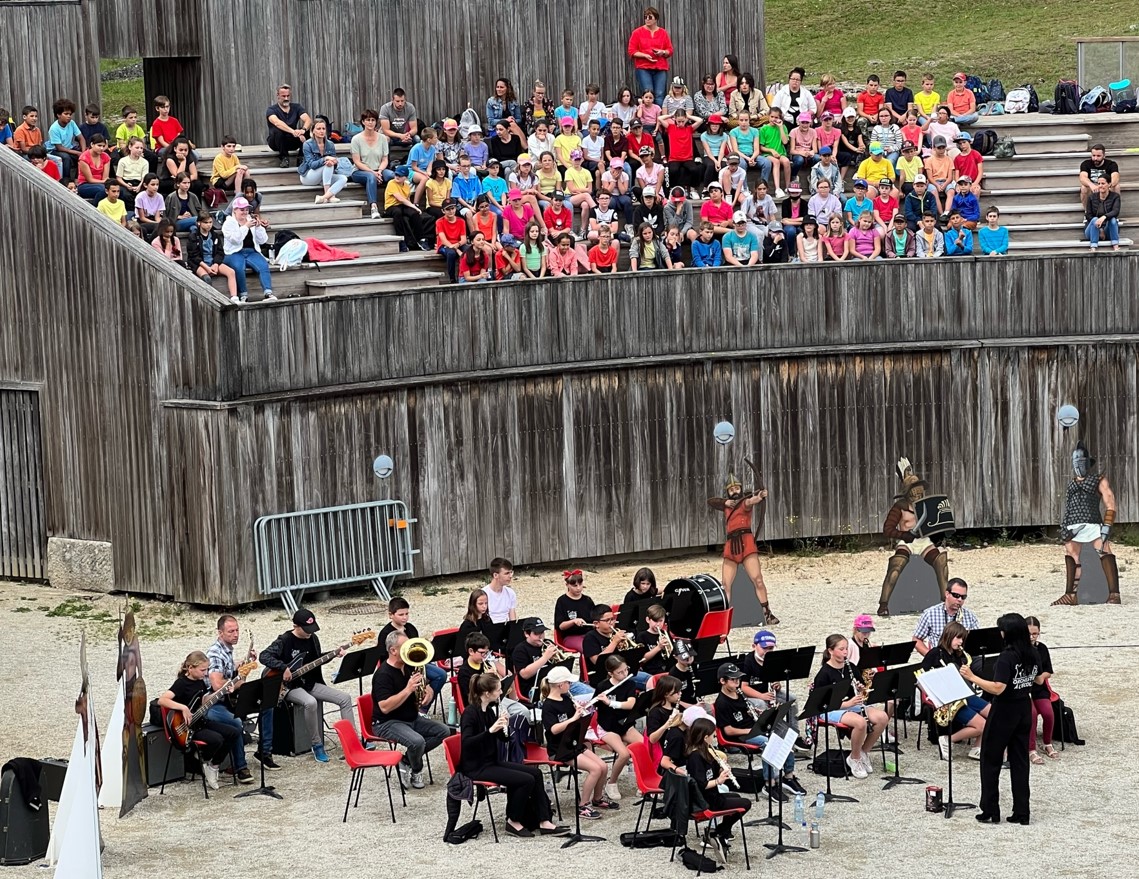 Grand’CHŒUR 2022
La seconde édition de Grand’Chœur 2023 est en préparation.
Elle mobilisera plus d’élèves et d’écoles

Merci à l’ensemble des acteurs ayant permis la réalisation de cette évenement